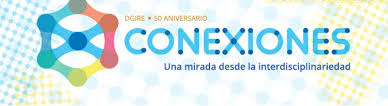 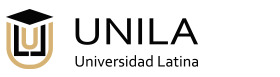 Preparatoria Clave 6939 (Campus Cuautla)
Organizador Gráfico
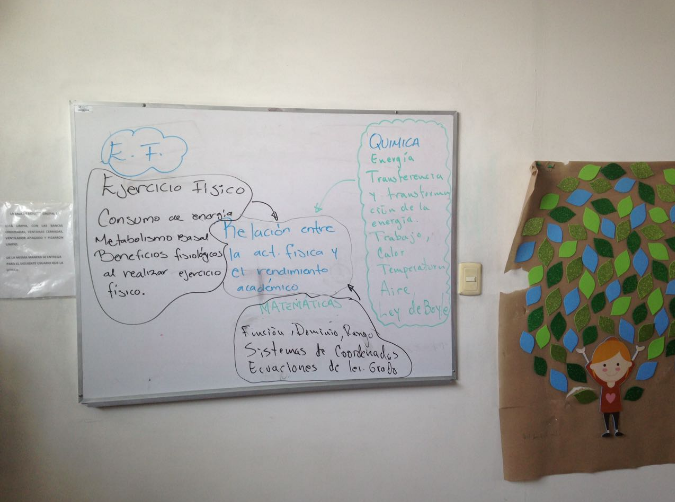 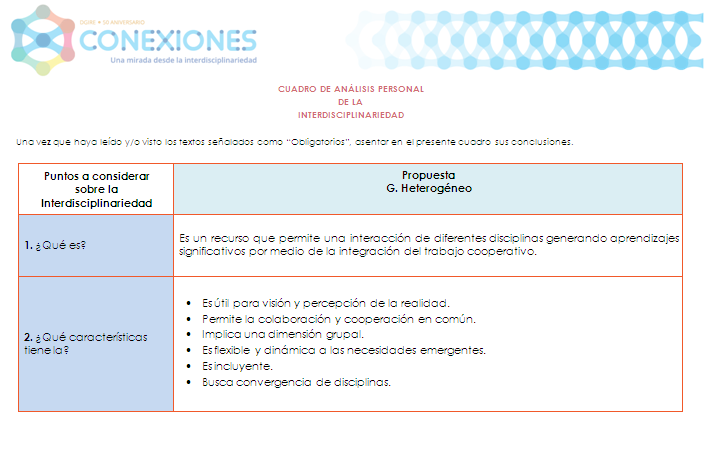 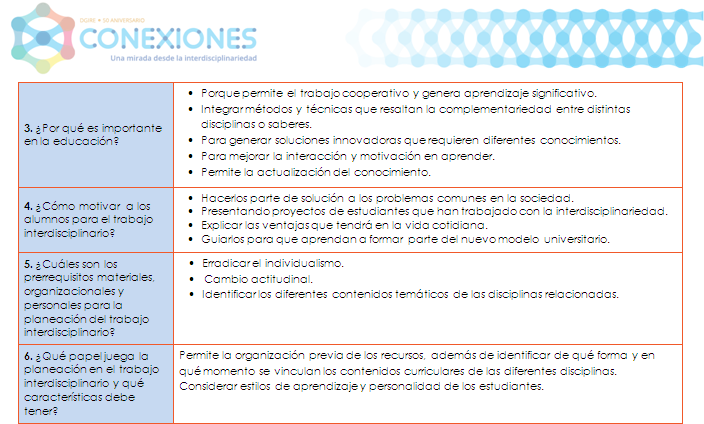 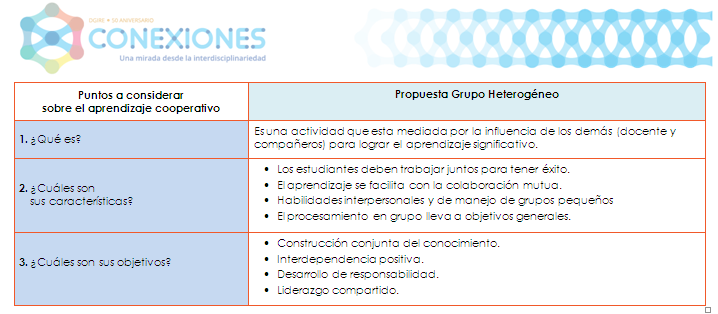 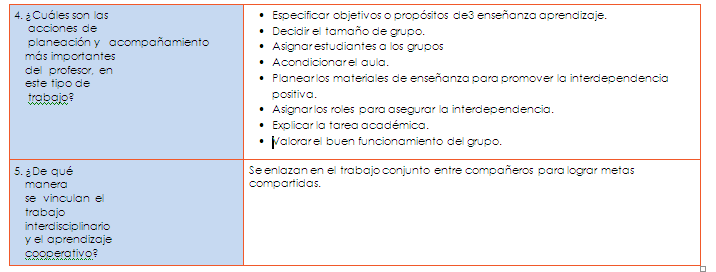 Fotografías
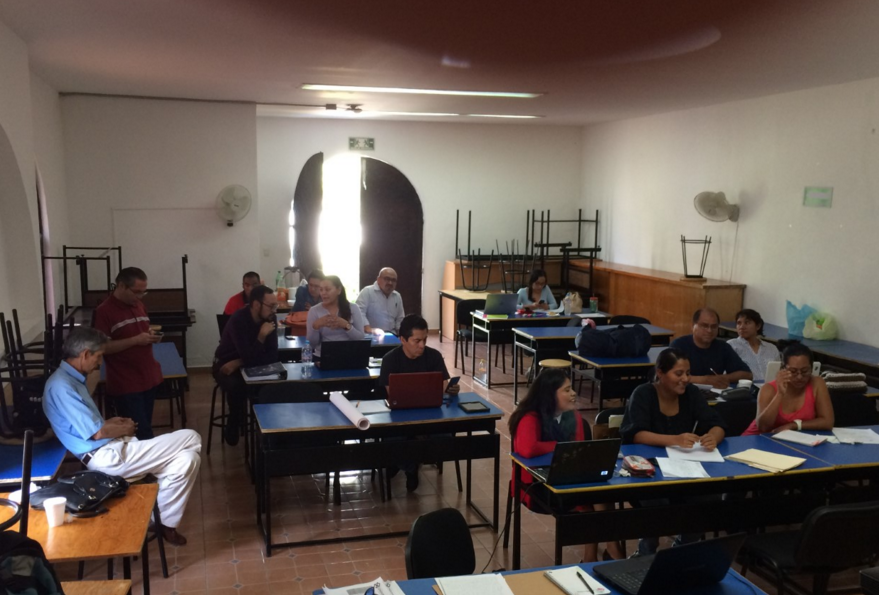 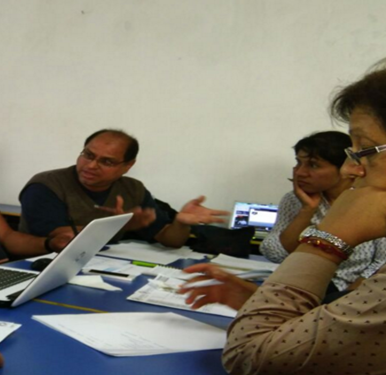 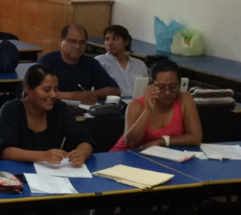 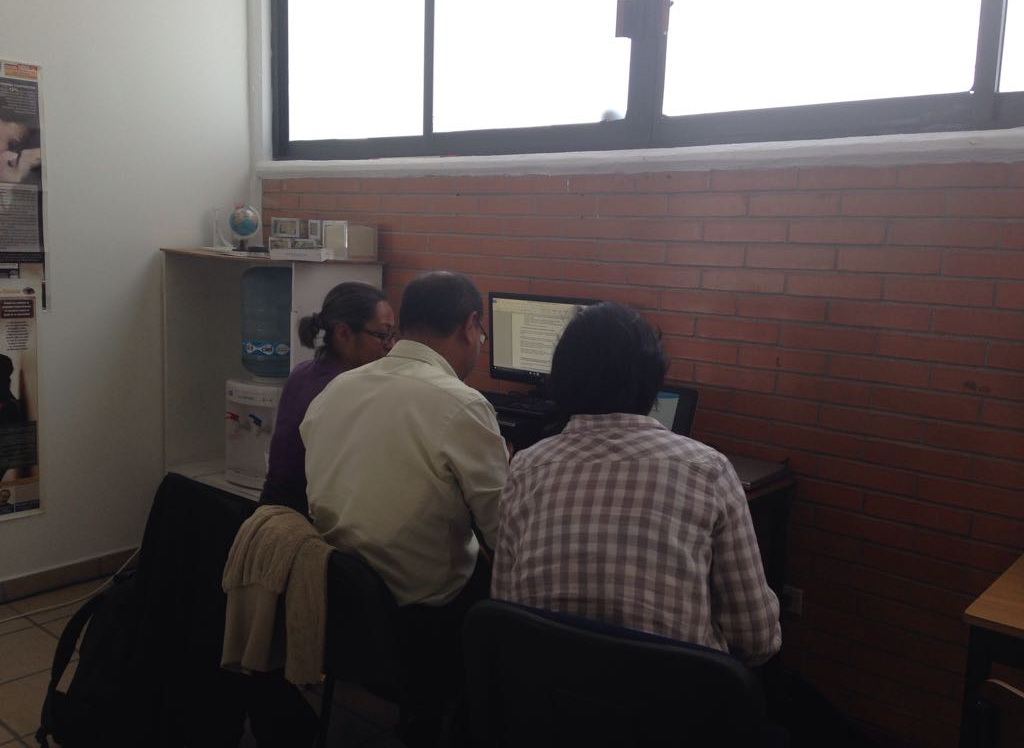 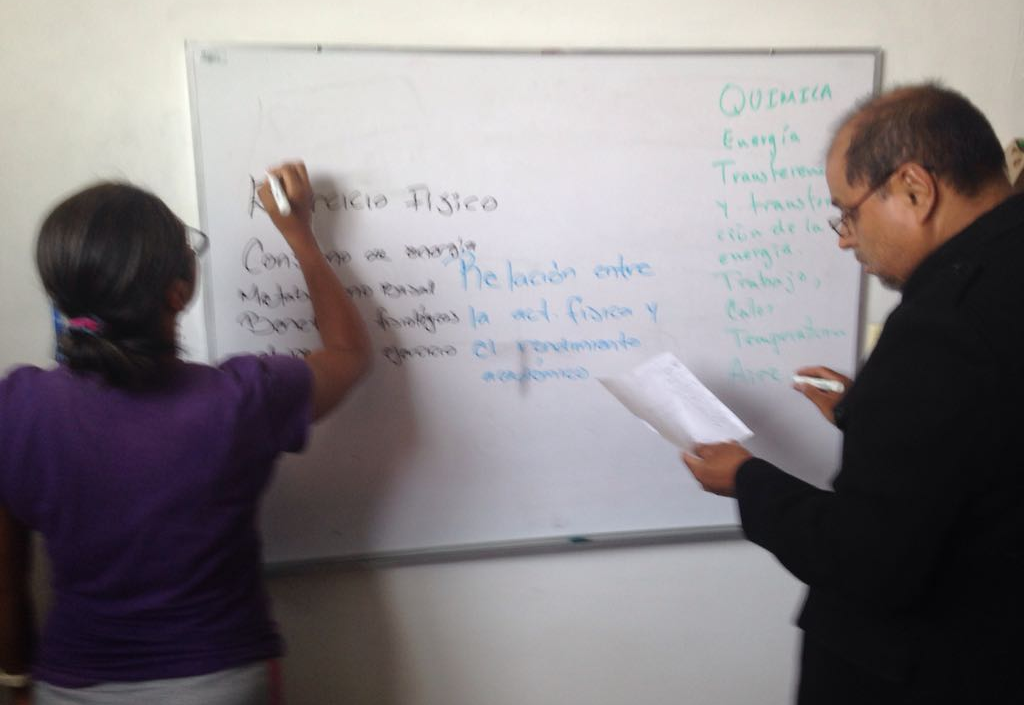 Introducción

Este trabajo será aplicado a estudiantes de quinto año de preparatoria y pretende  probar si la actividad física incrementa el rendimiento académico.  Se  sugerirán una actividad previa de 20 minutos en las clases de 2 horas y de 10 minutos en las clases de 1 hora de las asignaturas de Matemáticas y Química III , con ejercicios  físicos propuestos por la maestra de educación física . Se pretende que el mismo profesor imparta  dos grupos y a uno e ellos se aplique el proyecto y a otro no para poder hacer una comparación en el rendimiento escolar. Se realizara al inicio del ciclo escolar, tomando en cuenta varias unidades de la asignatura.
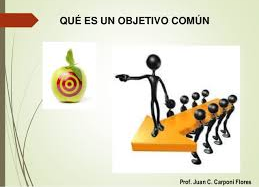 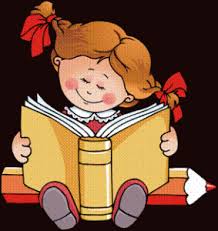 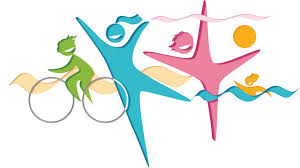 TIEMPOS DEDICADOS PARA LA REALIZACIÒN DEL PROYECTO
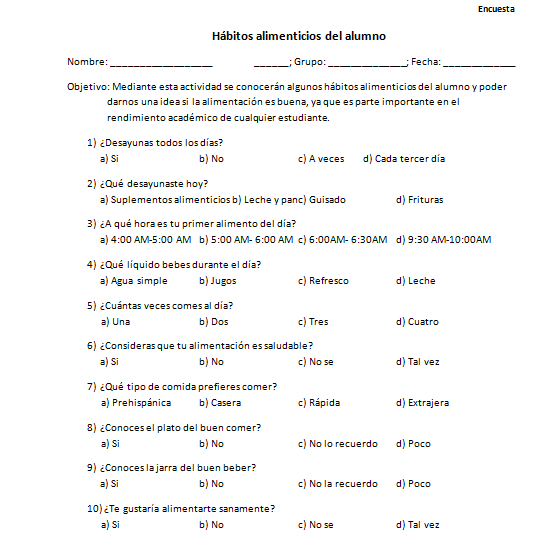 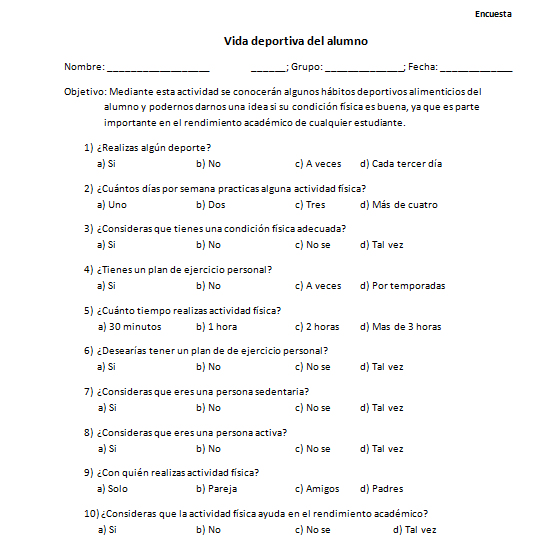 Bibliografía
Libros
1.Leithold L .Algebra y trigonometría con Geometría analítica. Oxford.2011
2. Phillips E P. Algebra con aplicaciones. Oxford. 1988
3.Shenk. Calculo y geometría analítica. Trillas. 1997.
4.Sullivan. Trigonometría  y Geometría analítica. Cuarta edición. Prentice hall. 1997
5.Sosa A. et al. Química. México, Pearson 2013
6. Ramírez V. Química General. México, Grupo editorial patria 2014
7. Velázquez R, Martínez Y. Química, Esfinge, segunda edición 2016
8. Garritz, A., Chamizo, J.A., Química.  Washington, Delaware, E.U.A., Addison-Wesley Iberoamericana, 1994.
9. Principios del entrenamiento de la fuerza y del acondicionamiento físico 2007. Editorial Trillas
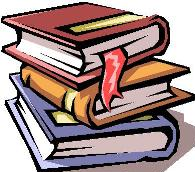 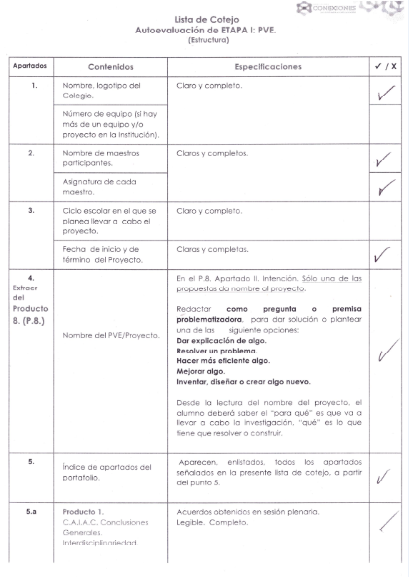 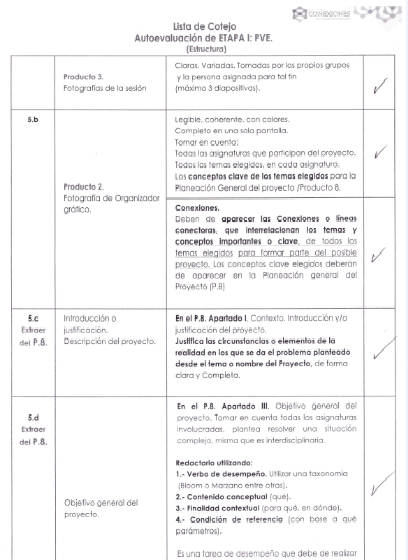 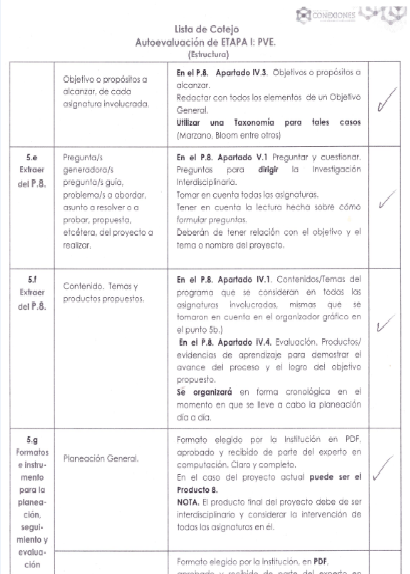 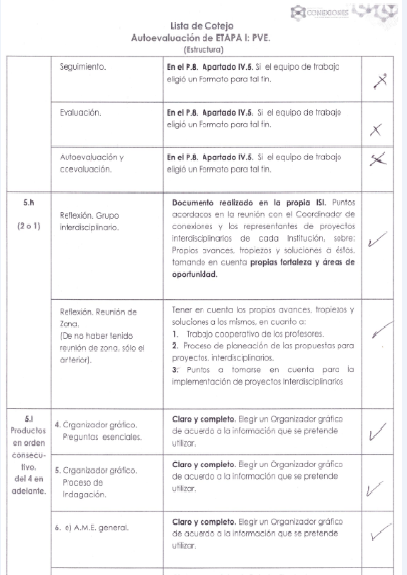 Bibliografía
Paginas web.
1. Activación física y deporte: su influencia en el desempeño académico 
http://www.redalyc.org/pdf/461/46142596016.pdf
2. Hacia un paradigma de la actividad física como elemento articulador entre la salud y el aprendizaje.
http://www.scielo.org.mx/scielo.php?script=sci_arttext&pid=S0036-36342015000400004
3. El impacto de la actividad física y el deporte sobre la salud, la cognición, la socialización y el rendimiento académico: una revisión teórica
http://www.scielo.org.co/pdf/res/n18/n18a08.pdf
4. El cerebro que aprende
http://www.redalyc.org/pdf/396/39617332014.pdf
Paginas web.
5. El impacto de la actividad física y el deporte sobre la salud, la cognición, la socialización y el rendimiento académico: una revisión teórica
http://www.scielo.org.co/pdf/res/n18/n18a08.pdf
6.relacion entre la actividad física y el rendimiento académico en estudiantes
http://eprints.uanl.mx/6911/1/1080146424.pdf
7. ¿Puede el ejercicio físico mejorar el rendimiento académico?
https://escuelaconcerebro.wordpress.com/2015/03/15/puede-el-ejercicio-fisico-mejorar-el-rendimiento-academico/
 8. La Práctica de Actividad Física y su Relación con el Rendimiento Académico
https://g-se.com/la-practica-de-actividad-fisica-y-su-relacion-con-el-rendimiento-academico-2210-sa-S5875359b5dd64
9. http://unesdoc.unesco.org/images/0021/002164/216489s.pdf